Это всё о нас!!!
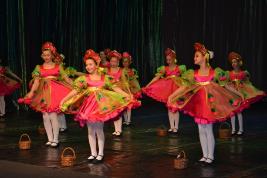 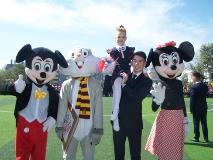 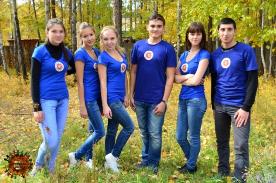 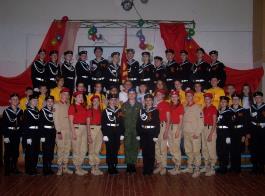 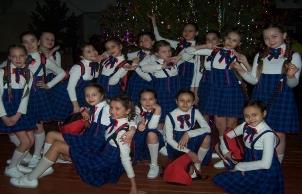 Общие сведения
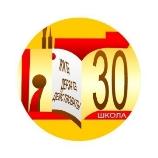 Школа открыта в январе 1991 года.
 Нам - 30 лет. В школе 1850 обучающихся. 
Две смены. 64 класса –комплекта. 
В начальной школе- 27 классов. 808 обучающихся.
1-е классы обучаются   в первую смену. Пятидневная  неделя. Со 2 класса –модульное обучение. Шестидневная неделя.
В начальной школе 14  современных оборудованных кабинетов: компьютеры, электронные доски, проекторы, принтеры.
 Два спортивных зала, тренажёрный зал, актовый зал, кабинет технологии, сенсорная комната, 2 кабинета хореографии, кабинет вокала, столовая на 160 мест.
На территории школы футбольное поле, спортивная площадка 3 в 1 (минифутбол, волейбол, баскетбол), 2 воркаутных площадки.
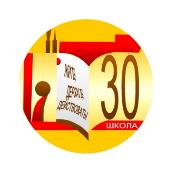 Обучение
Программы, по которым обучаются   в начальной школе: «Школа России», «Перспектива»
Со 2 класса вводится английский язык. С 4 класса ОРКСЭ (основы религиозных культур и светской этики)
Учителя -24 педагога
Высшая категория -6
Первая  категория -5
Логопед, социальный педагог
% качества – 72,5
% успеваемости -98,5
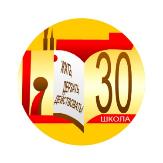 Внеурочная деятельность
Мир моих интересов
Наглядная геометрия
Первый шаг в информатику
Народный танец
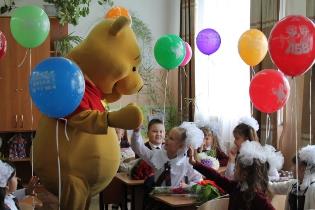 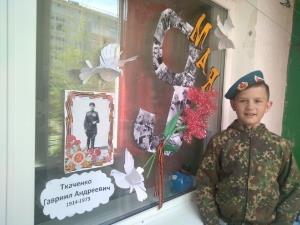 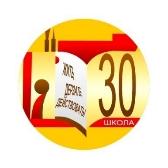 Наши достижения
Всероссийская региональная олимпиада
2021 год
Биология – 1 место
Литература – 2, 3 место
Химия – 3 место
Ежегодные призеры конференции «Личность. Индивидуальность. Развитие» 
2020 год - Отряд волонтеров «Позитив» 1место во Всероссийском конкурсе
2017 год -   Победители губернаторского конкурса «Успешная школа- успешное будущее»
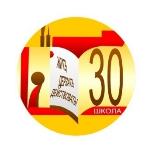 Дополнительноеобразование
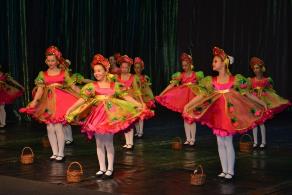 Каждый год идёт набор
 в школьные танцевальные, 
вокальные студии.
Обучение бесплатное. Участие в
концертах, конкурсах,
фестивалях. Руководители: 
Раменская Елена Геннадьевна,
Скибина Татьяна Сергеевна,
Афанасьева Наталья Николаевна
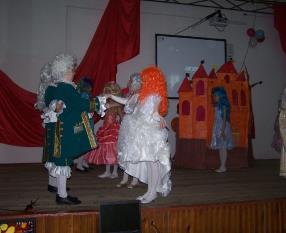 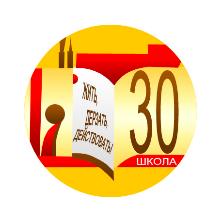 Спортивно-оздоровительное направление
Первоклассников можно записать в секцию футбола,  волейбола, лёгкой атлетики.
Постоянно проводятся 
спортивные конкурсы: 
«Весёлые старты», 
«Первоклассный марафон», 
«Папа, мама, я – спортивная 
семья», «Новогодний спортивный марафон».
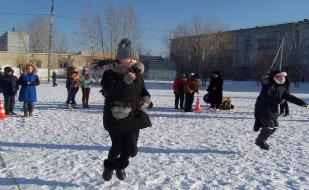 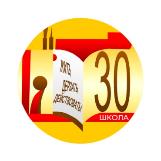 Дети постоянно участвуют в коллективно- творческих делах: Театральный марафонКонкурс чтецовВальс ПобедыПраздник «С днём рождения, первоклассник»Бессмертный полк школы и др.
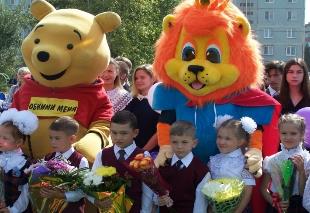 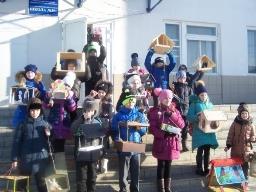 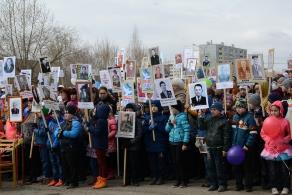 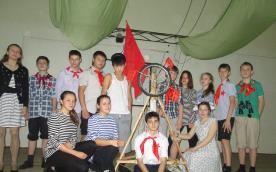 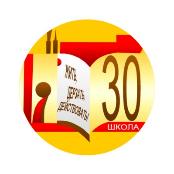 Работают  детские объединения:СМиД (союз мальчишек и девчонок), РДШ (российское  движение школьников), Юнармия, Почётный караул школы
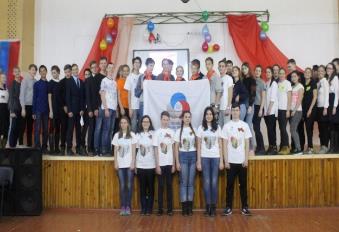 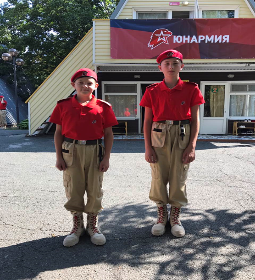